６年「データの調べ方」
度数分布表
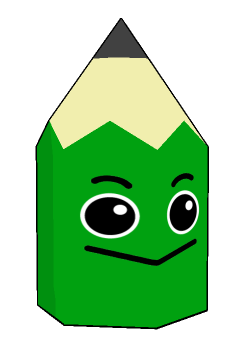 1組、2組、3組のとんだ回数について、全体のちらばりの様子が数で見やすいように、表に整理しましょう。
とんだ回数を５回ずつに区切って、回数を整理します。
　６０回の記録は、どの区間に入りますか。
１組のとんだ回数
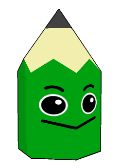 ６０以上というのは、６０と等しいか
６０より大きいということです。
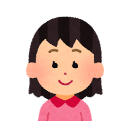 ６０以上
６５未満
５５以上
６０未満
６０未満というのは、６０より小さいことで、６０は入りません。
答え　６０回の記録は、
　　　６０以上６５未満の区間に入る
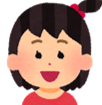 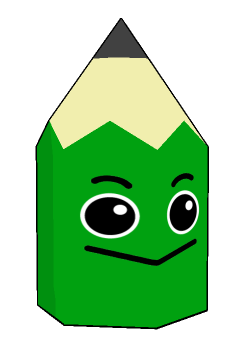 それぞれの区間に入る日数を、下の表に書きましょう。
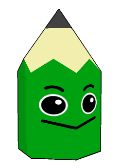 正の字を書いて数を記録します。
１組のとんだ回数（回）
✓
１組のとんだ回数
①６１
✓
②６０
✓
③５７
✓
④６２
✓
⑤５５
✓
⑥５６
✓
⑦６４
✓
⑧６３
✓
⑨６７
✓
⑩６２
✓
⑪６８
✓
⑫６３
✓
⑬７０
✓
⑭６２
✓
⑮６６
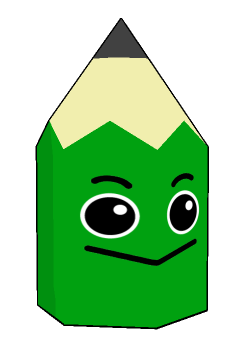 それぞれの区間に入る日数を、下の表に書きましょう。
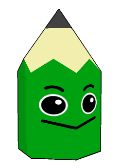 正の字を消して数を書きます。
１組のとんだ回数
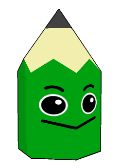 新しく出てきた言葉を覚えましょう。
０
０
階級・・・・・・・・データを整理するために用いる区間
階級の幅・・・・区間の幅
度数・・・・・・・・それぞれの階級に入っているデータの個数
度数分布表・・データをいくつかの階級に分けて整理した表
０
３
８
３
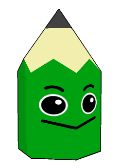 １
１組の度数分布表で階級の幅は？
答え　５回
度数が８日の階級をいいましょう
答え　６０回以上６５回未満
１５
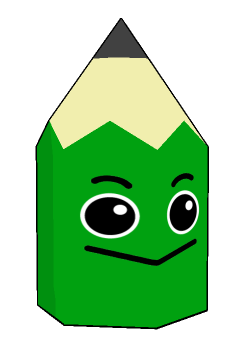 ２組と３組のとんだ回数を、度数分布表に表しましょう。
３組（回）
２組（回）
２組のとんだ回数
３組のとんだ回数
０
１
０
０
２
０
４
６
０
４
５
２
３
４
１４
１７
答え
答え
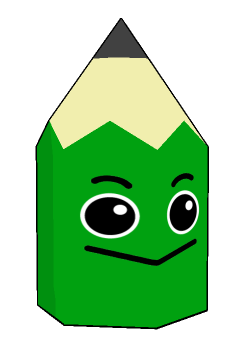 ３クラスの度数分布表からいろいろなことを読み取ろう。
１組のとんだ回数
２組のとんだ回数
３組のとんだ回数
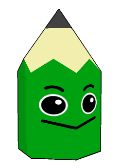 １組、２組、３組で、５５回以上６０回未満の階級の度数をいいなさい。
答え　１組　３日、２組　4日、３組　６日
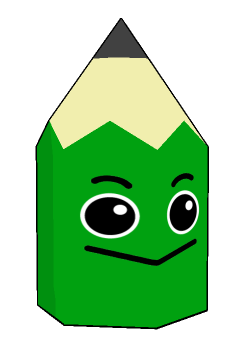 ３クラスの度数分布表からいろいろなことを読み取ろう。
１組のとんだ回数
２組のとんだ回数
３組のとんだ回数
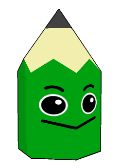 １組、２組、３組で、６５回以上の度数の合計を、それぞれいいましょう。
また、その割合は、それぞれの全体の度数の合計のおよそ何％ですか。
答え　１組　
　　　４日
　　　４÷１５＝０．２６６・・
　　　約２７％
答え　３組　
　　　６日
　　　６÷１５＝０．３５２・・
　　　約３５％
答え　２組　
　　　８日
　　　８÷１５＝０．５７１・・
　　　約５７％
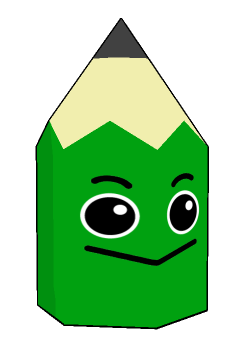 ３クラスの度数分布表からいろいろなことを読み取ろう。
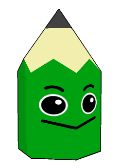 １組の１５日間のデータのうち、とんだ回数の少ない方から数えて４番め、８番め、１２番めの記録は、それぞれどの階級に入りますか。
１組のとんだ回数
少ない方から数えて３番めまでは、
５５回以上６０回未満の階級に入るから、
４番めはその次の階級だとわかります。
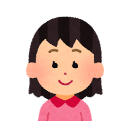 答え　４番め　６０回以上６５回未満
少ない方から数えて11番めまでは、
６０回以上６５回未満の階級に入るから、
８番めはの階級は？
１１
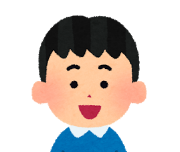 答え　８番め　６０回以上６５回未満
少ない方から数えて11番めまでは、
６０回以上６５回未満の階級に入るから、
１２番めはその次の階級だとわかります。
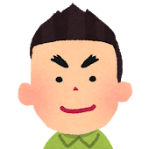 答え　１２番め　６５回以上７０回未満